МБДОУ детский сад №3 «Алёнушка»
Материал подготовила воспитатель Стародубцева Г.П.

«Встреча Весны!!!»
Опять природа пробудилась,
Проснулись поле, лес, река.
И сообщили новость птицы:
Ликуйте все… Пришла ВЕСНА!!!
Прошла холодная …  зима!
Небо стало … голубым!
Днём с крыш капает … капель!
Тают на солнце прозрачные … сосульки!
На деревьях появились … почки!
Солнышко поднимается выше и греет всё … жарче!
Прилетели птицы из тёплых …краёв
Когда это бывает?
За каким временем года наступает весна?
В первые весенние дни весна какая?
Весна наступает постепенно или внезапно?
Давайте подуем на снежинки, тем самым приблизим приход весны.
У него черное крыло - грач, какой? - Чернокрылый.
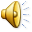 У скворца короткий хвост - скворец, какой? - Короткохвостый.
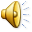 У ласточки белая грудь - ласточка, какая? - Белогрудая.
У ласточки длинный хвост - ласточка, какая? - Длиннохвостая.
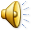 Весна! Весна!
Пришла, красна!
С ясным солнышком,
Колоколнышком.
Принеси урожай,
В наш родимый край!